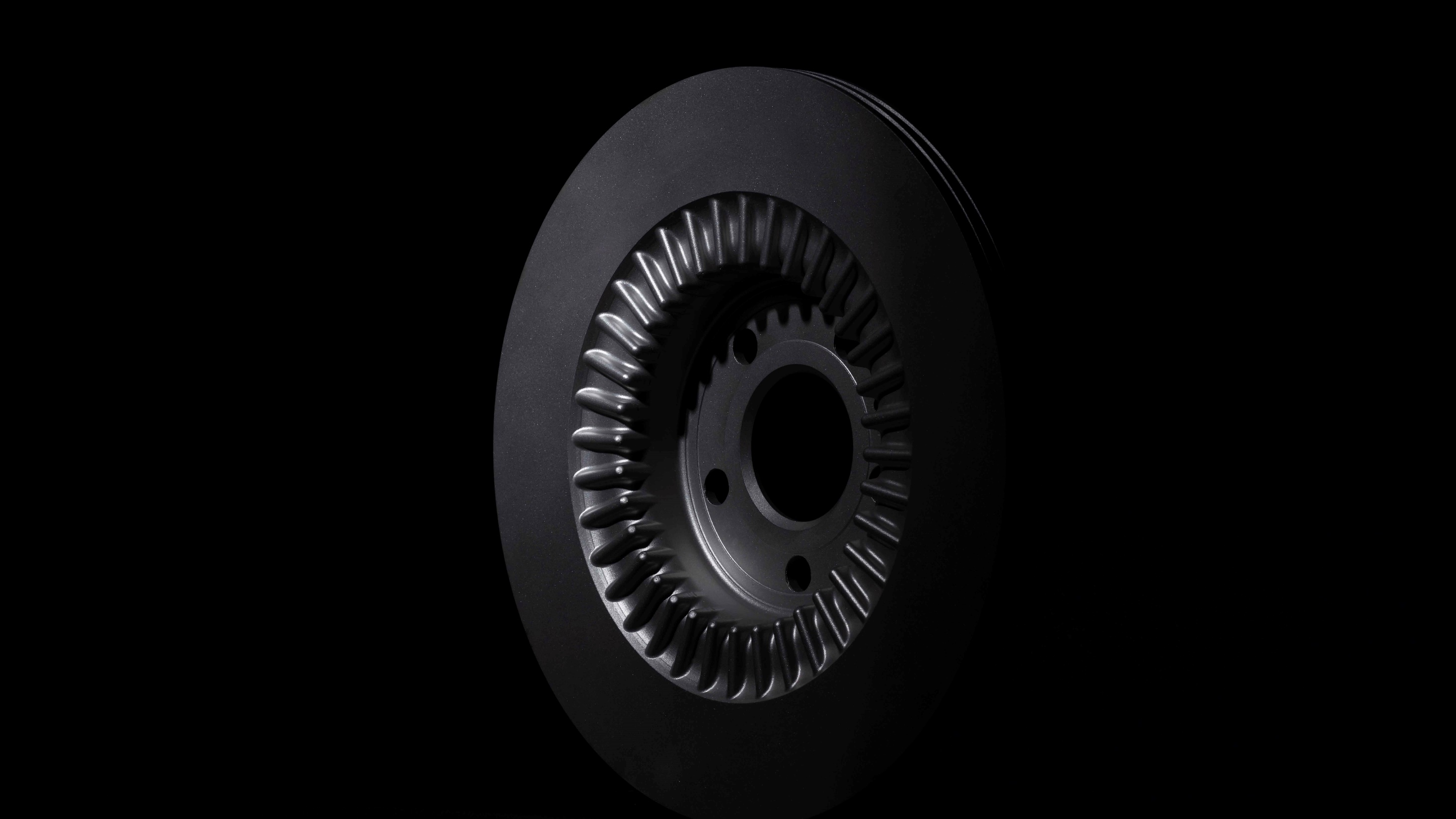 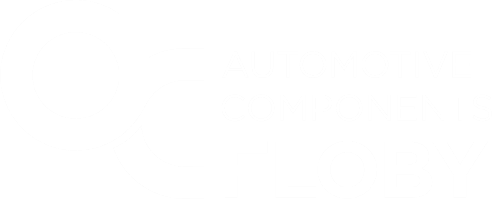 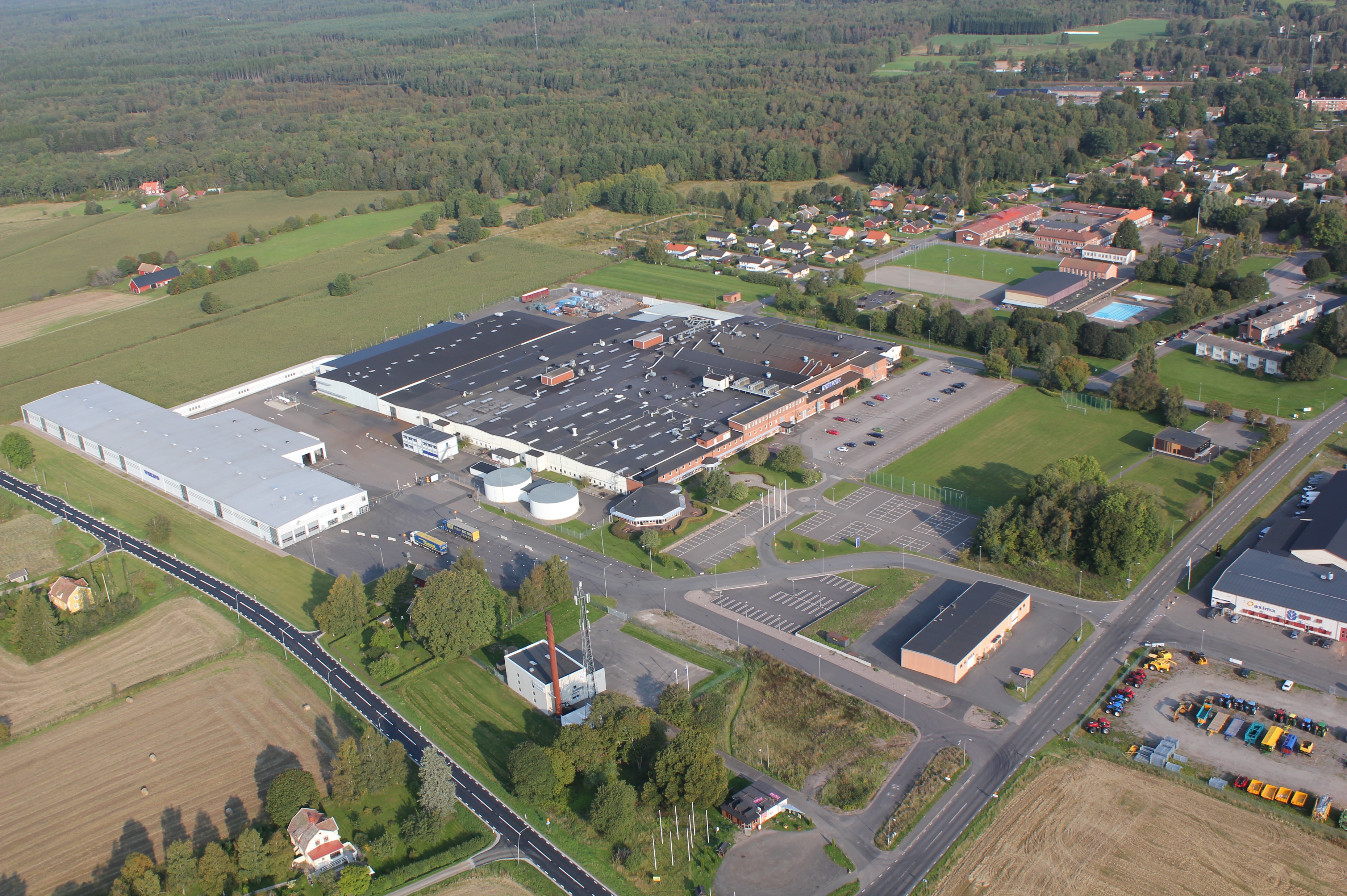 [Speaker Notes: Mission - Apply its technology and know-how to manufacture and sell first-class components to the automotive market
Vision - The vision is to produce world-class automotive supplies produced with joy and pride]
Stolt arv – Stark framtid
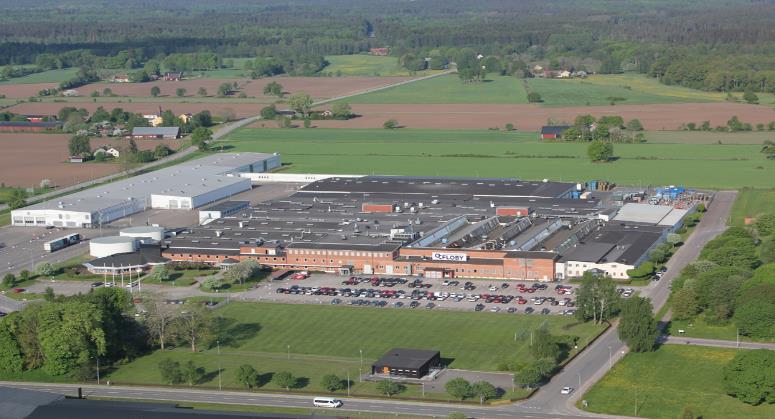 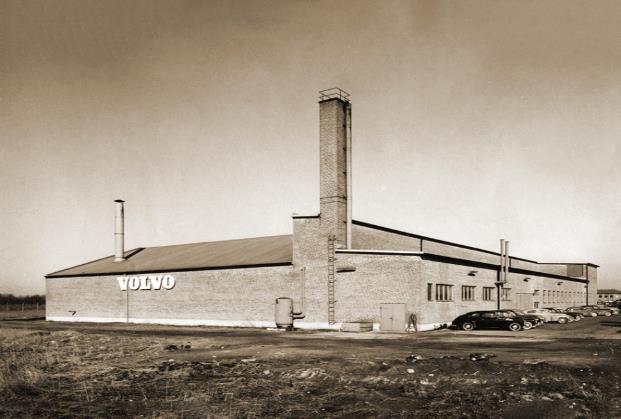 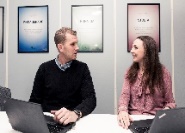 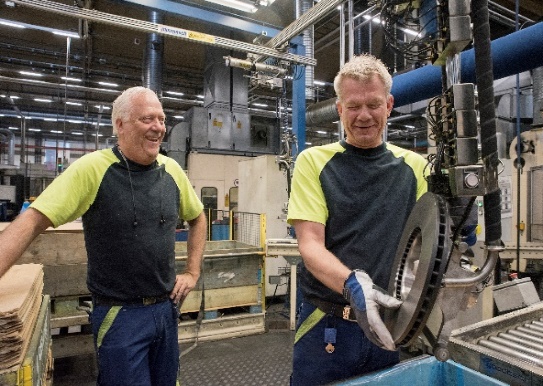 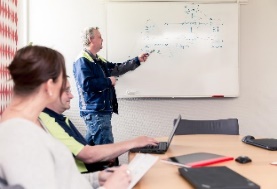 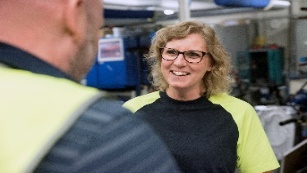 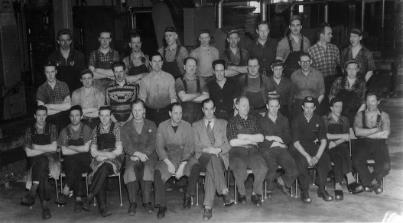 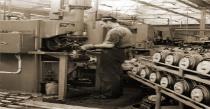 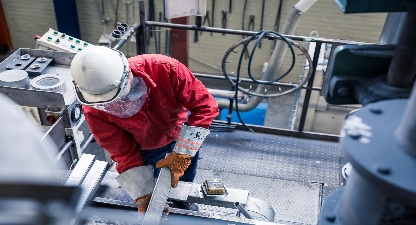 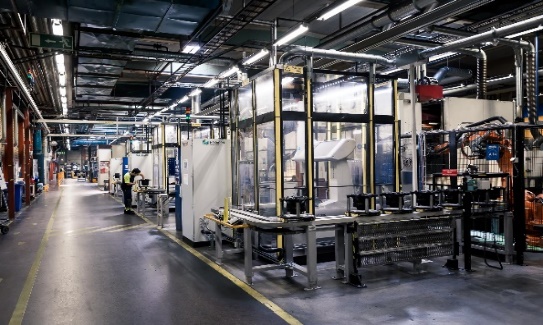 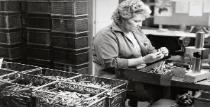 AC Floby är helägt av Volvo Cars Group men agerar som en oberoende leverantör
Fabriksyta: 39 000 Kvadratmeter
Anställda: 440
Omsättning 2021: 2 057 604 000 SEK
Sedan starten 1957 har AC Floby tillverkat flera typer av mycket avancerade och kvalitativa komponenter för fordonsindustrin.
[Speaker Notes: 1957 = 1 600 m2 plant 
Since its founding in 1957, AC Floby has manufactured several types of highly advanced and qualitative components for the automotive industry.
Today 2018 – 39 000 m2 plant 
As one of Falköping's largest employers, we are a safe workplace. Our business means a lot for the region and we work closely with the society and the local business and school community.
Antal anställda 2018-03-17= 536 st. 
Mer exakt: 195 981 635 EUR i omsättning.]
Current product offering
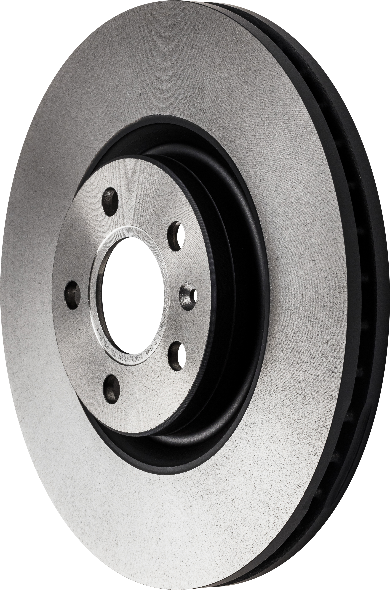 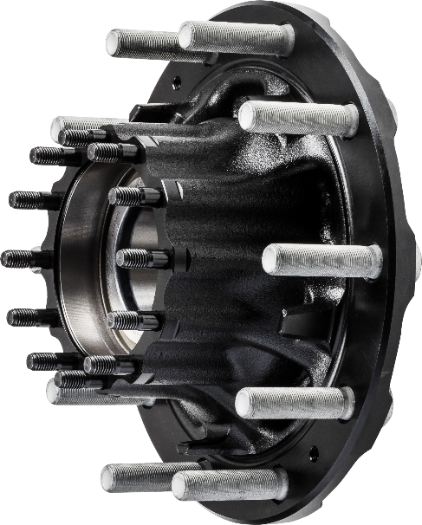 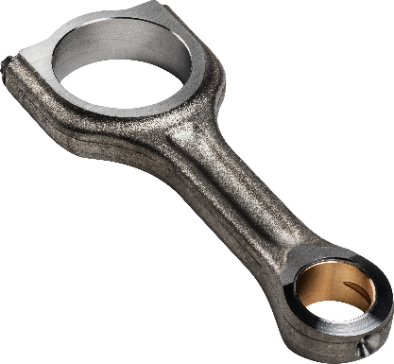 Connecting rods
Wheel hubs
Brake discs
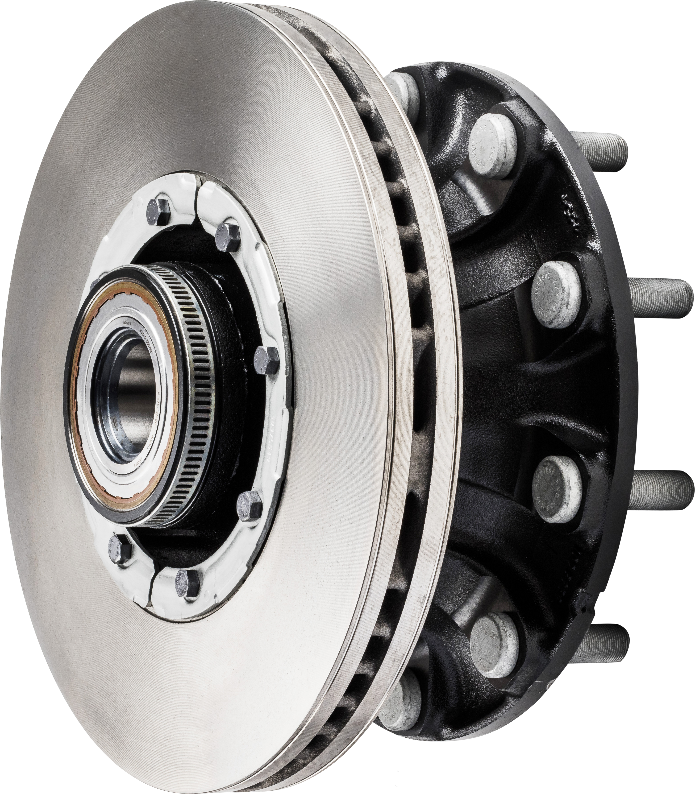 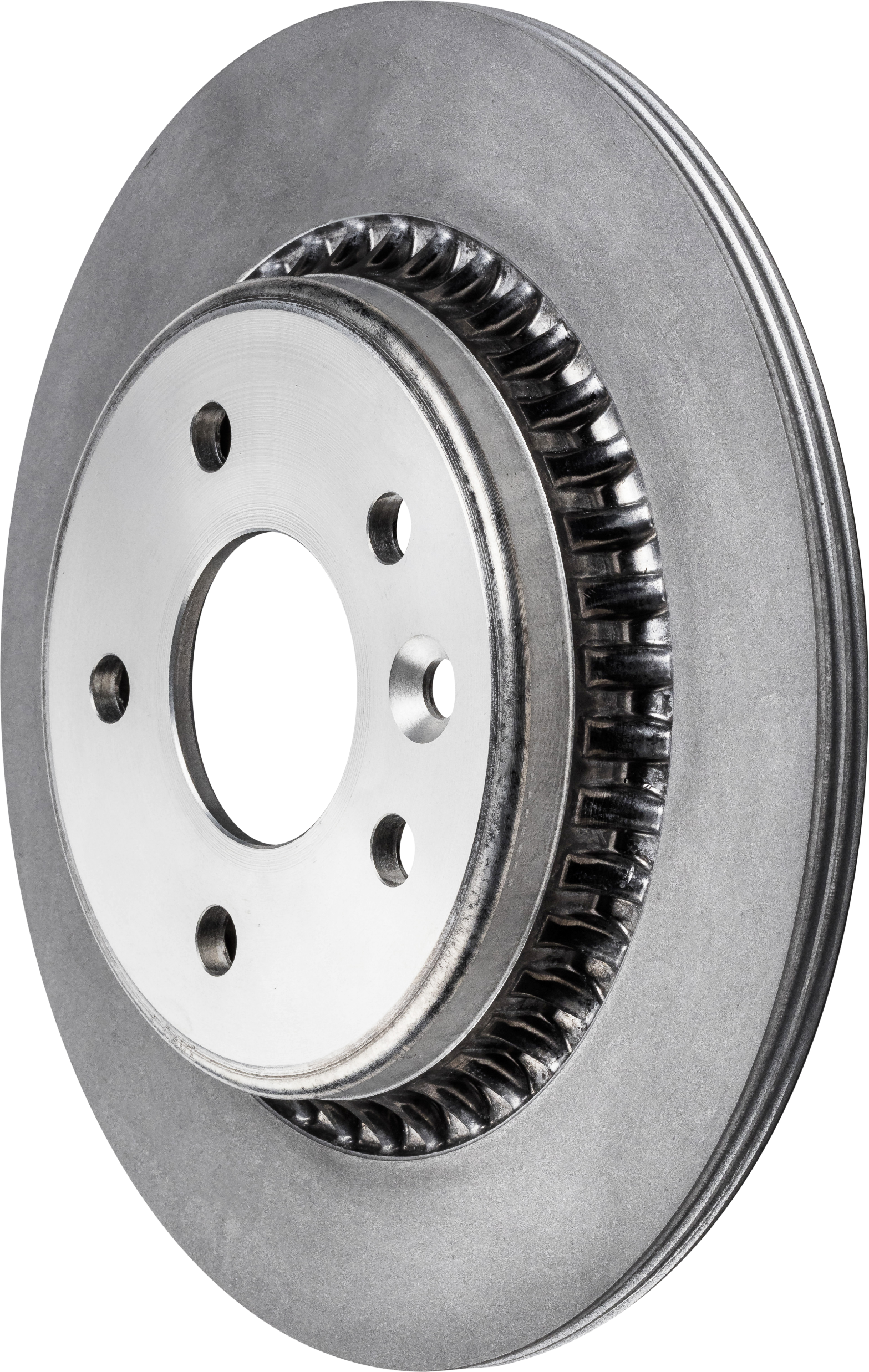 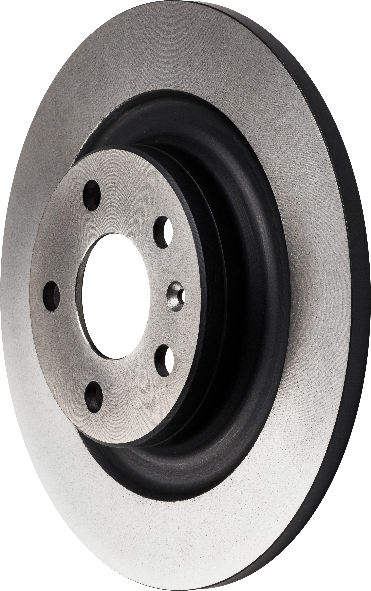 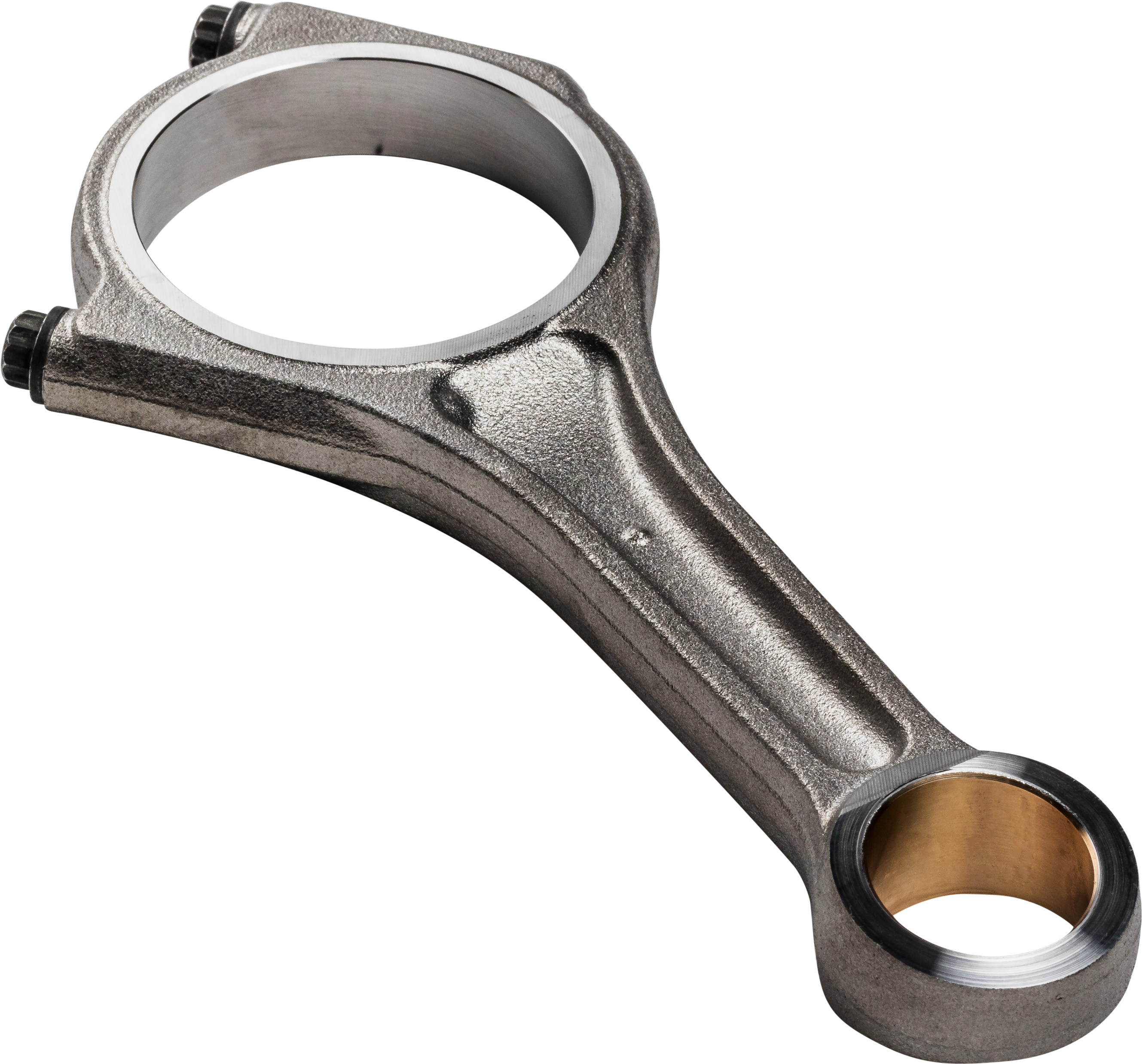 SiCAlight &GCI solid/ventilated
Complete module
Straight & angled
We are proud to supply premium Products
AC Floby is targeting customers asking for a  premium supplier with
…and request products with
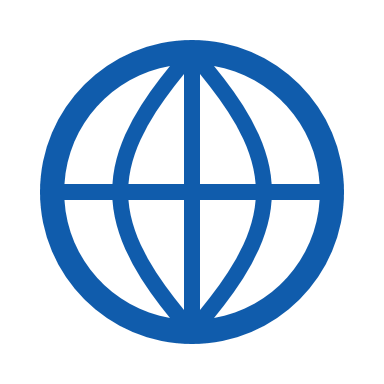 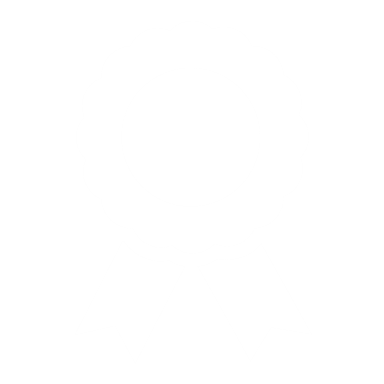 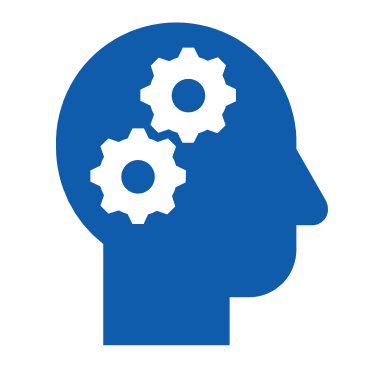 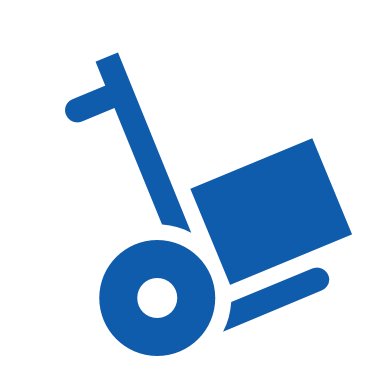 Global full service support
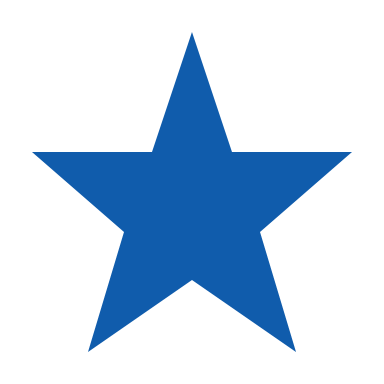 Latest technology
Top delivery precision
Top quality performance
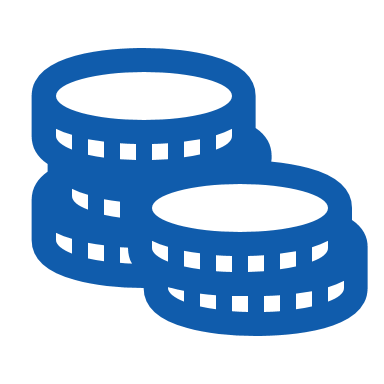 Machining with top class tolerance level
Automated handling to optimize costs
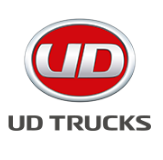 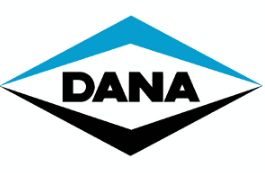 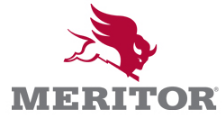 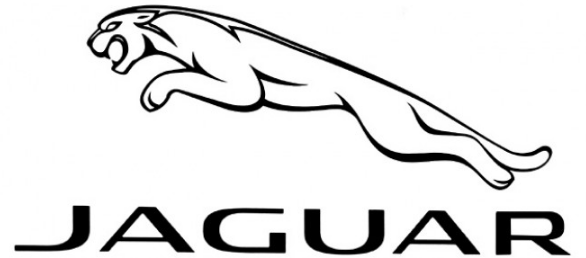 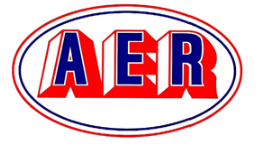 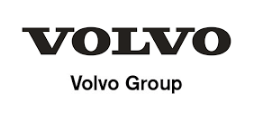 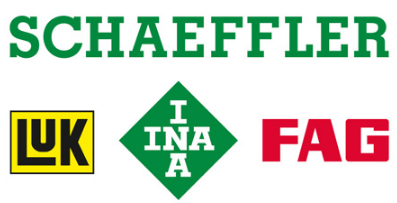 Relevant price level
Integrated and flexible production process flow
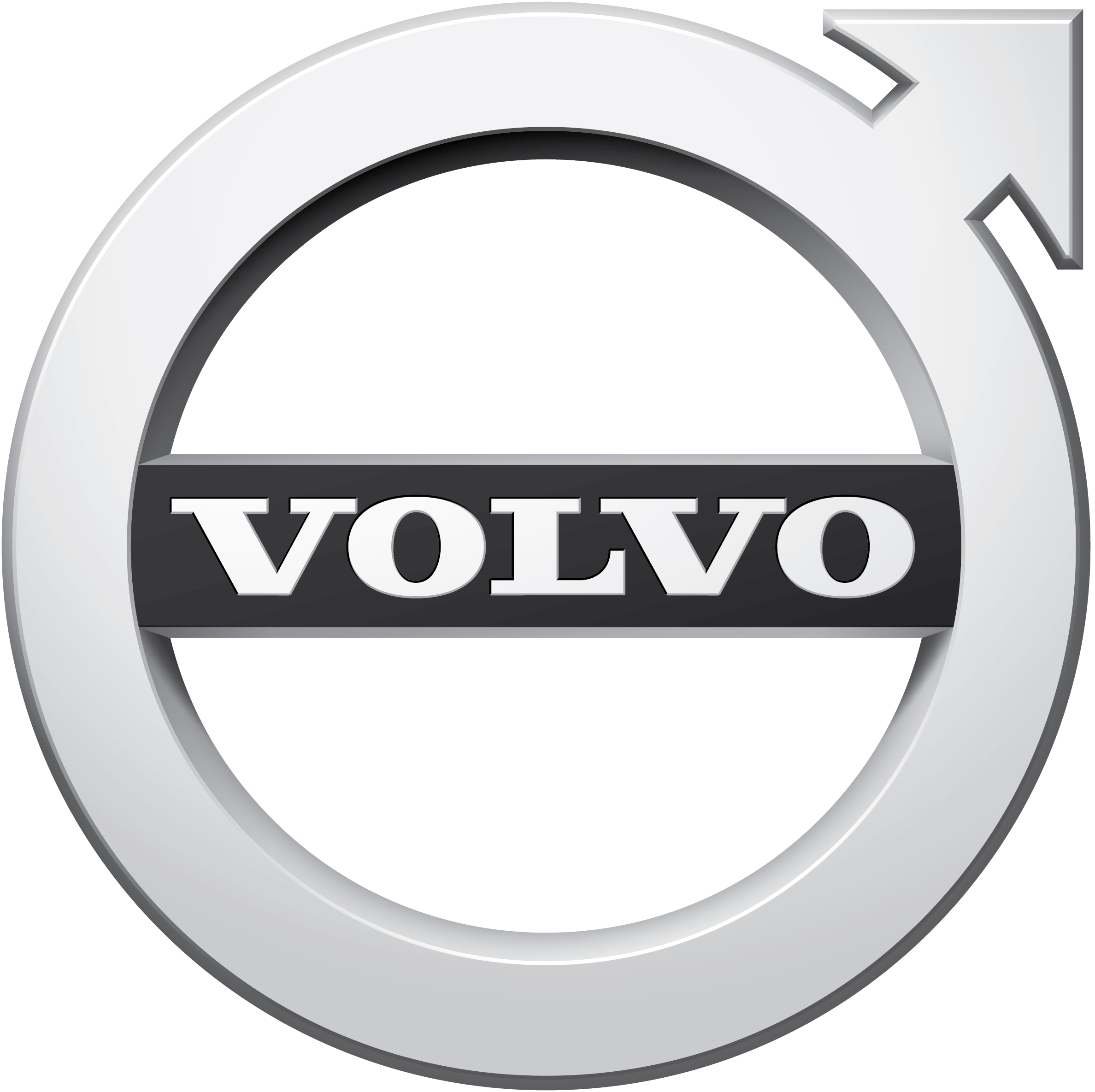 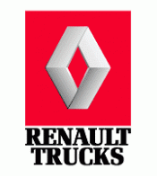 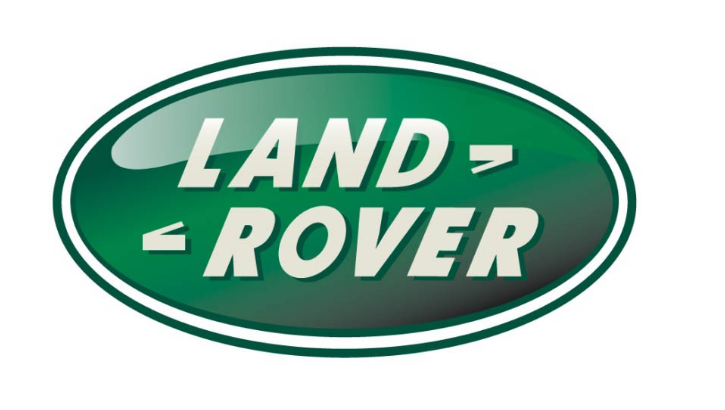 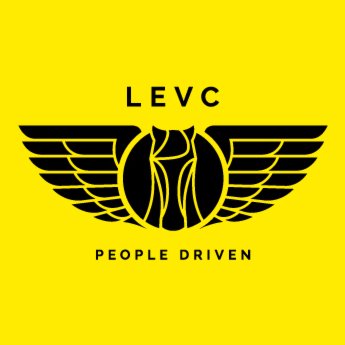 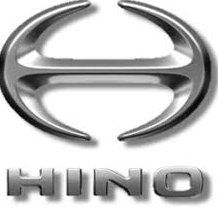 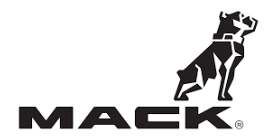 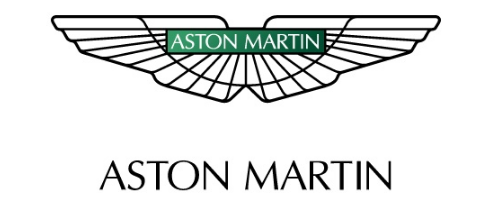 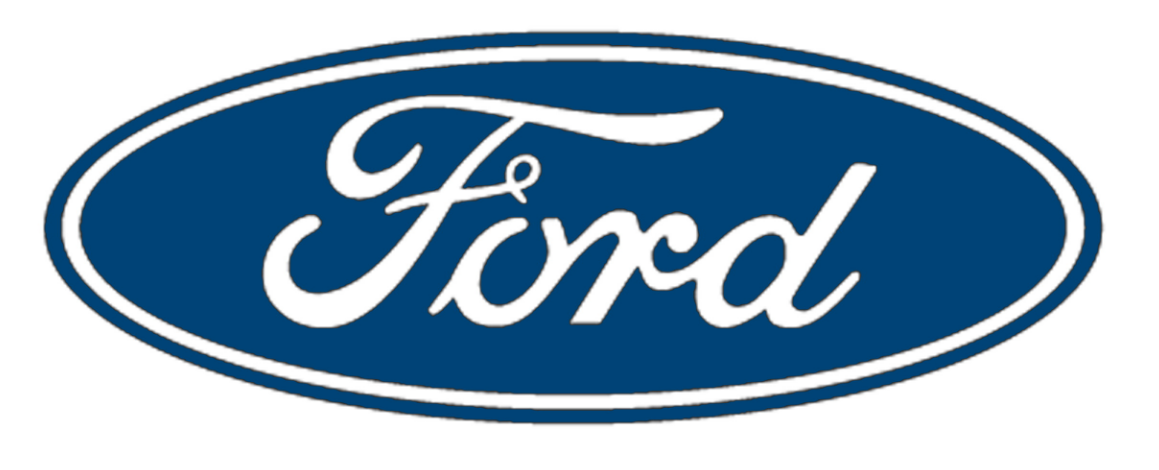 [Speaker Notes: World wide customer base
Very well connected logistically at only 1.5 hours northeast of the international harbor of Gothenburg. 
-By cooperation with companies in the European market, we are also a part of the industrial network in Sweden and the world. The factory location with good infrastructure close to the port of Gothenburg allows us to offer competitive and sustainable solutions our customers around the world.
Deliveries are made to all “corners” of the Globe. 
Deliveries are spread among customers in the Automotive and Commercial vehicles OEM and Tier1.]
Rollfördelningar
Yrken – Teknisk gymnasieutbildning
Produktion, Operatör Montör
Produktionsresurser
Stödfuktioner
Företagsfunktioner
Kompetensutveckling

Interna/ Externa Företagsutbildningar
YH utbildningar
Högskolan i Skövde / WISER
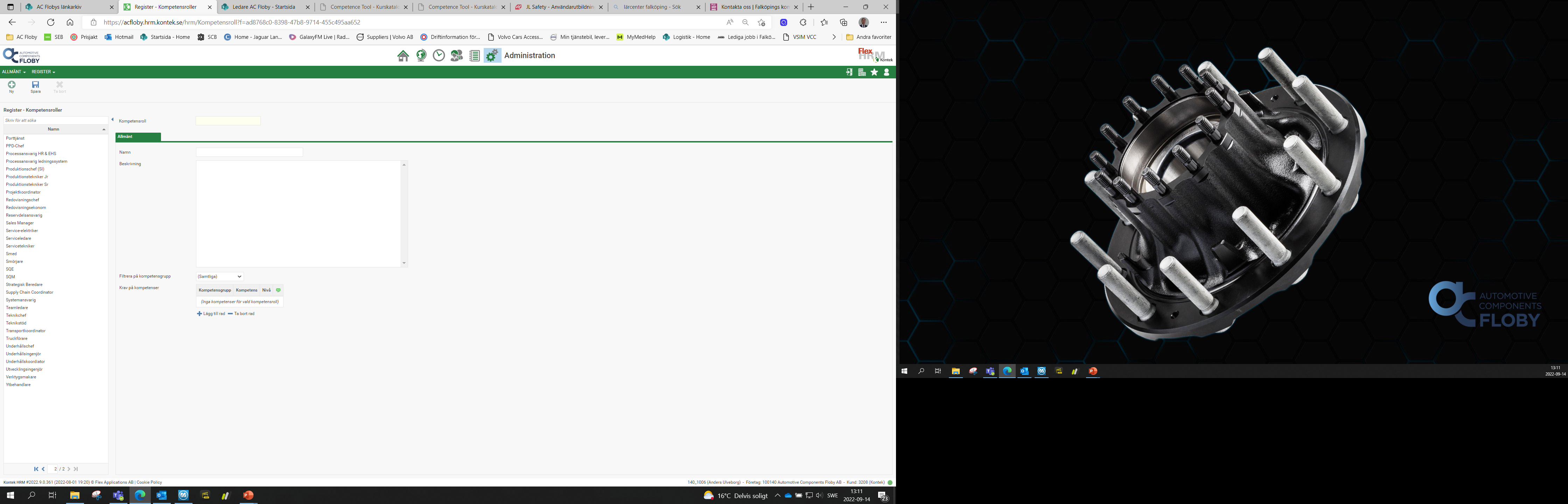 Översikt Roller
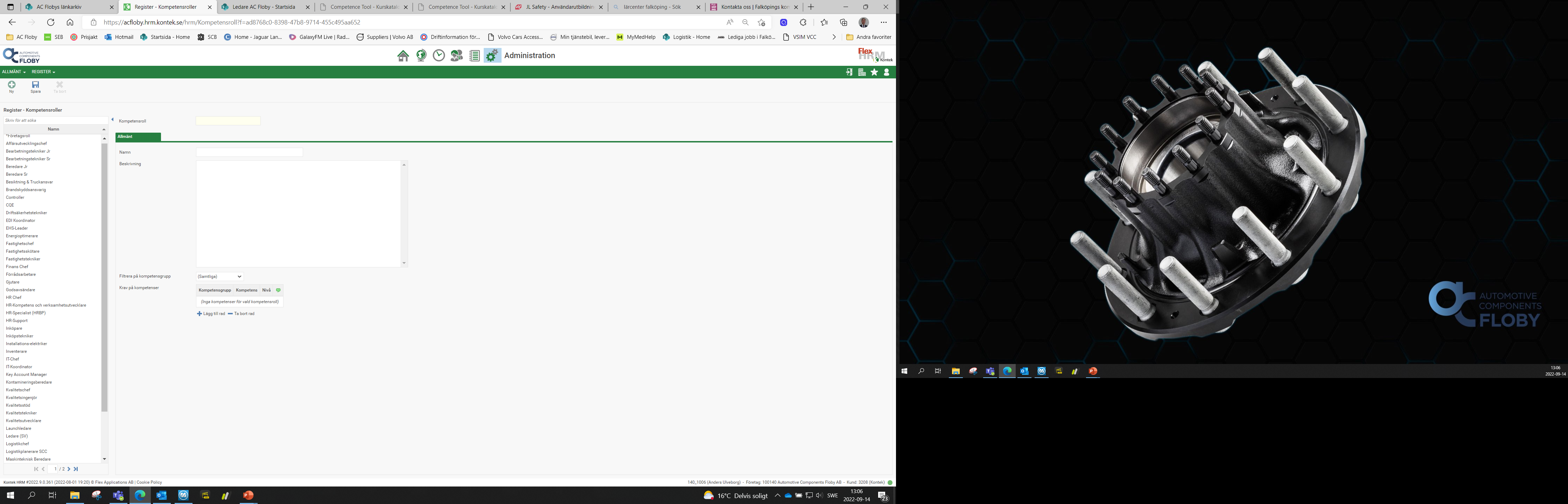 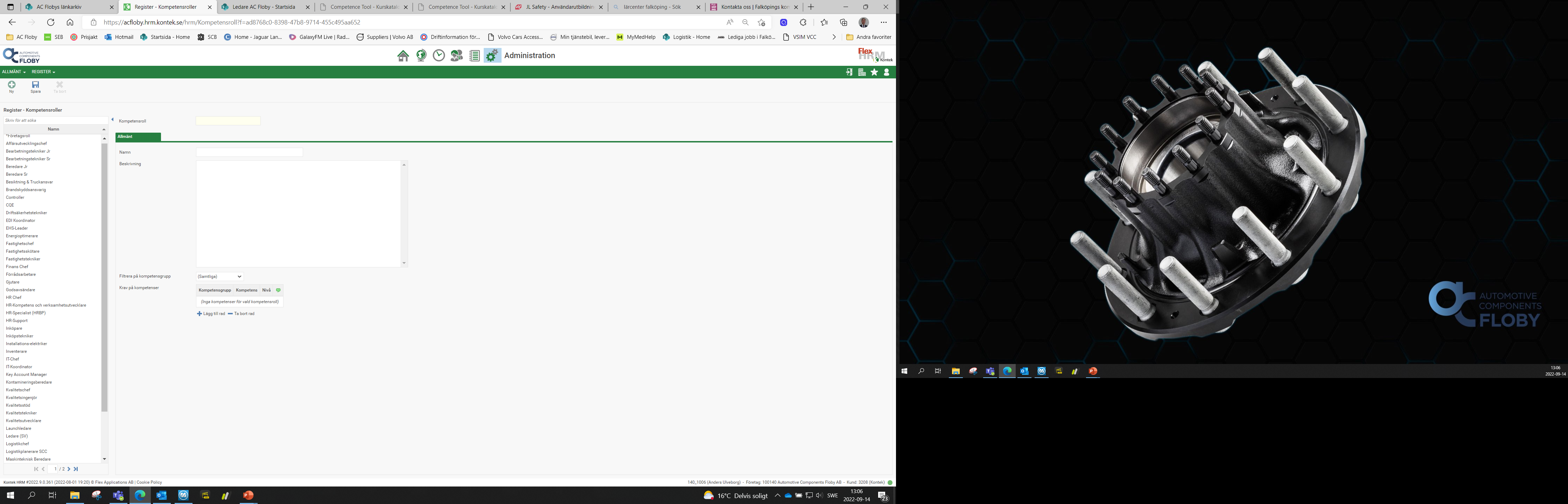 75
Pågående jobbrekryteringar
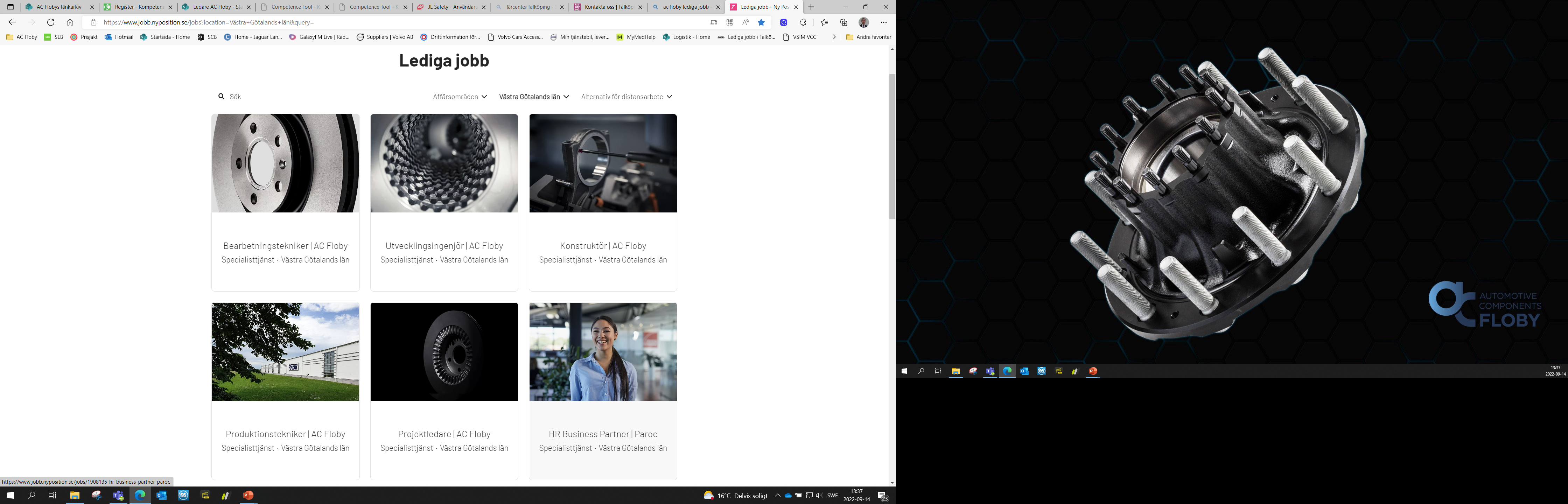 www.nyposition.se
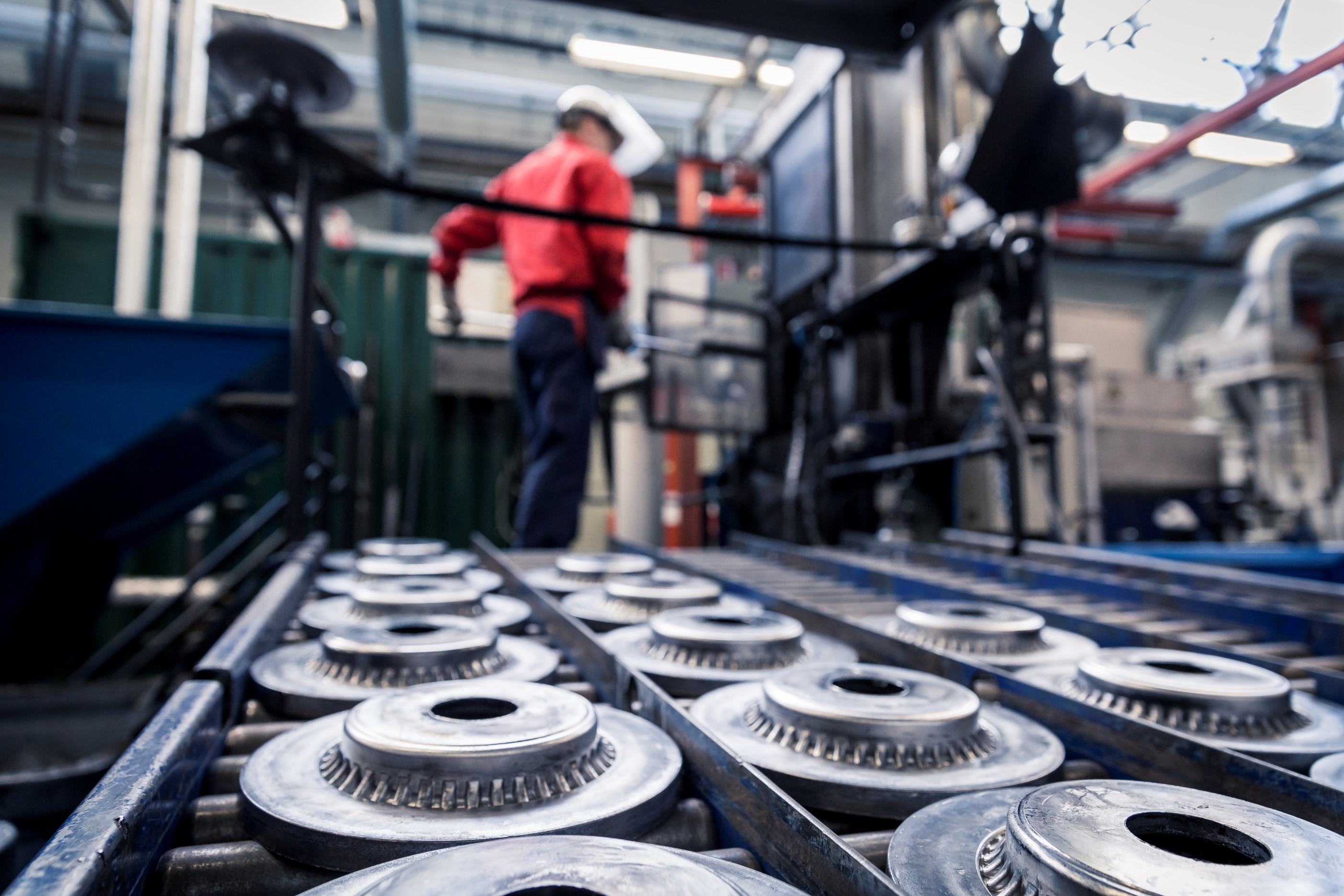